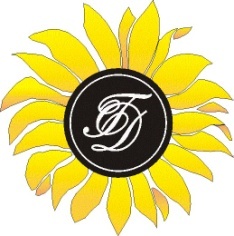 Подготовка к ЕГЭ
Решение уравнений и неравенств (задание В7)
Проверяемые требования (умения)
Уметь выполнять вычисления и преобразования
Умения по КТ
Выполнять арифметические действия, сочетая устные и письменные приемы; находить значения корня натуральной степени, степени с рациональным показателем, логарифма
Вычислять значения числовых и буквенных выражений, осуществляя необходимые подстановки и преобразования
Проводить по известным формулам и правилам преобразования буквенных выражений, включающих степени, радикалы, логарифмы и тригонометрические функции
Содержание задания В3 по КЭС
Алгебра
     1.1Числа, корни и степени 1.1.1Целые числа 1.1.2Степень с натуральным показателем 1.1.3Дроби, проценты, рациональные числа 1.1.4Степень с целым показателем 1.1.5Корень степени n > 1 и его свойства 1.1.6Степень с рациональным показателем и ее свойства 1.1.7Свойства степени с действительным показателем
      Основы тригонометрии
      1.2.1Синус, косинус, тангенс, котангенс произвольного угла 1.2.2 Радианная мера угла 1.2.3	Синус, косинус, тангенс и котангенс числа 1.2.4	Основные тригонометрические тождества 1.2.5 Формулы приведения  1.2.6 Синус, косинус и тангенс суммы и разности двух углов 1.2.7	Синус и косинус двойного угла
     Преобразования выражений
Логарифмы  1.3.1 Логарифм числа  1.3.2Логарифм произведения, частного, степени  1.3.3 Десятичный и натуральный логарифмы, число e
Преобразования выражений  1.4.1	Преобразования выражений, включающих арифметические операции 1.4.2Преобразования выражений, включающих операцию возведения в степень 1.4.3 Преобразования выражений, включающих корни натуральной степени 1.4.4	Преобразования тригонометрических выражений 1.4.5 Преобразование выражений, включающих операцию логарифмирования1.4.6	Модуль (абсолютная величина) числа
Прототипов заданий В3 - 28
Теоретический материал
Основные свойства логарифма
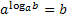 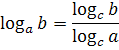 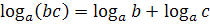 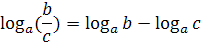 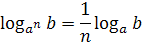 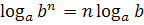 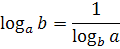 Прототип задания B7 (№4325)
. 
Найдите значение выражения
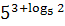 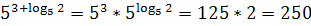 Решение
Прототип задания B7 (№ 4331, №4327)
. 
Найдите значение выражения
              ,
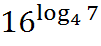 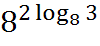 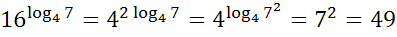 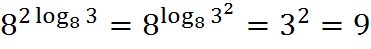 Решение
Задания для самостоятельного решения:
№4329.
№4335.
№4337.
№4339.
№4341 .
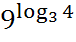 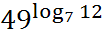 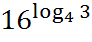 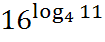 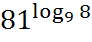 Ответы:  16
                    144
                 9
                     121
                    64
Решение
Прототип задания B7 (№4343 ,№4347)
. 
Найдите значение выражения
               ,
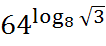 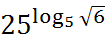 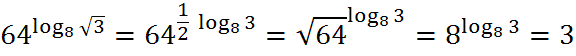 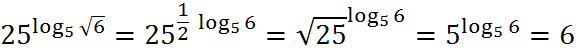 Решение
Задания для самостоятельного решения:
№4345.
№4349.
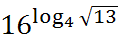 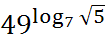 Ответы:  13
                 5
Проверка
Прототип задания B7 (№ 4355, №4359, № 4361)
Найдите значение выражения:
           ,                ,
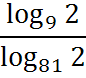 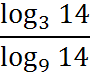 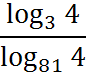 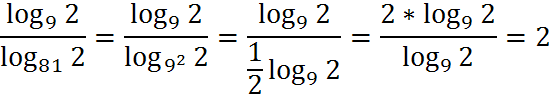 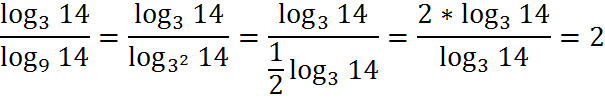 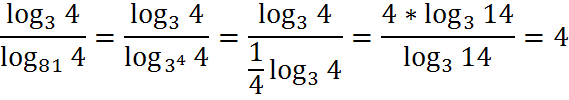 Решение
Задания для самостоятельного решения:
№4351.                            №4353.
                                                                                                          №4363.                              №4365.
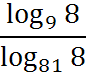 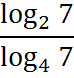 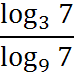 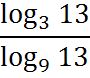 Ответы:2
               2
                2
                2
Проверка
Прототип задания B7(№4395,№4397,№4399)
Найдите значение выражения:
                 ,                    ,
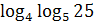 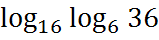 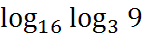 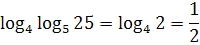 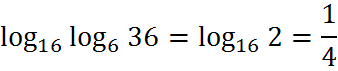 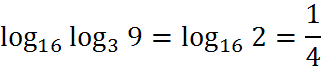 Решение
Задания для самостоятельного решения
№4397               №4413

№4411
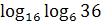 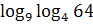 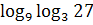 №4397.

№4411.
№4413.
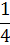 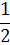 Проверка
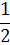 Прототип задания B7(№4415,№4417,№4489, 4493)
Найдите значение выражения:
                          ,                     ,                         ,
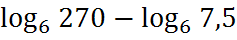 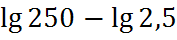 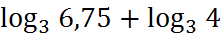 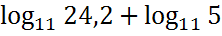 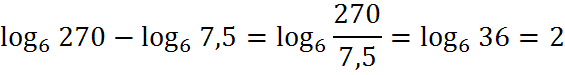 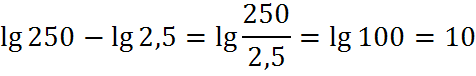 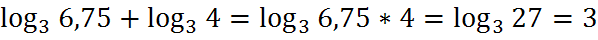 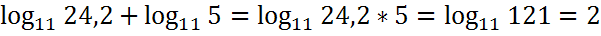 Решение
Задания для самостоятельного решения:
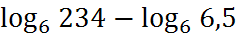 №4419.
№4421.
№4427.

№4495.
№4499.
№4503.
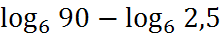 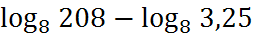 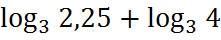 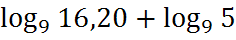 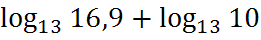 Ответы:  во всех 2
Решение
Прототип задания B7(№4435,№4437,№4447)
Найдите значение выражения:
                          ,                     ,
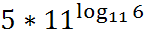 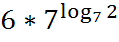 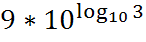 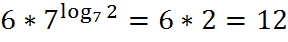 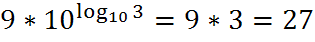 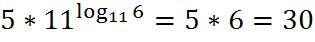 Решение
Задания для самостоятельного решения:
№4439.                                      №4445.

№4441.                                      №4449.

№4443.                                      №4451.
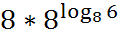 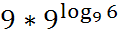 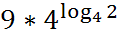 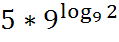 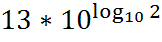 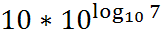 Ответы:
№4439.48
№4441.18
№4443.26
№4445.54
№4449.10
№4451.70
Решение
Прототип задания B7(№ 4455,№ 4457,№ 4459)
Найдите значение выражения:
             ,               ,
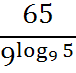 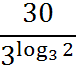 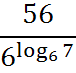 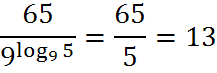 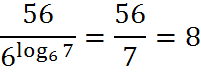 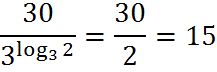 Решение
Задания для самостоятельного решения:
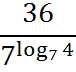 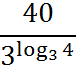 №4461.                          №4467.

№4463.                          №4469.


№4465.
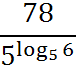 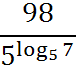 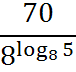 Ответы:
№4461.9
№4463.13
№4465.14
№44676.10
№4469.14
Решение
Прототип задания B7(№4475,№4479,№4481)
Найдите значение выражения:
             ,               ,
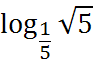 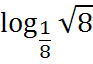 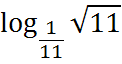 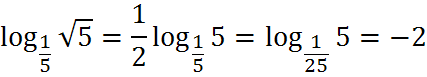 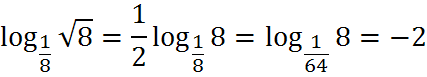 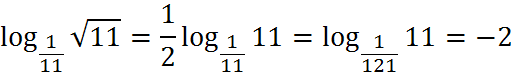 Решение
Задания для самостоятельного решения:
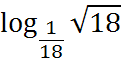 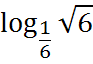 №4473.                                      №4483.

№4477.                                      №4485.
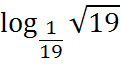 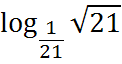 Ответы:  во всех -2
Решение
Список рекомендуемой литературы и адреса сайтов в сети Интернет
Самое полное издание типовых вариантов реальных заданий ЕГЭ: 2010: Математика / авт.-сост. И.Р.Высоцкий, Д.Д.Гущин, П.И.Захаров и др.; под ред. А.Л.Семенова, И.В.Ященко. – М.:АСТ:Астрель, 2010. – 93, (3)с. – (Федеральный институт педагогических измерений)